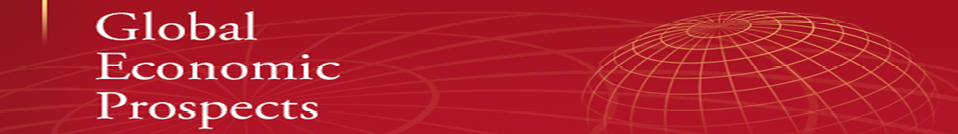 Global Economic ProspectsJune 2022www.worldbank.org/gep
Global Economic Prospects  –  June 2022
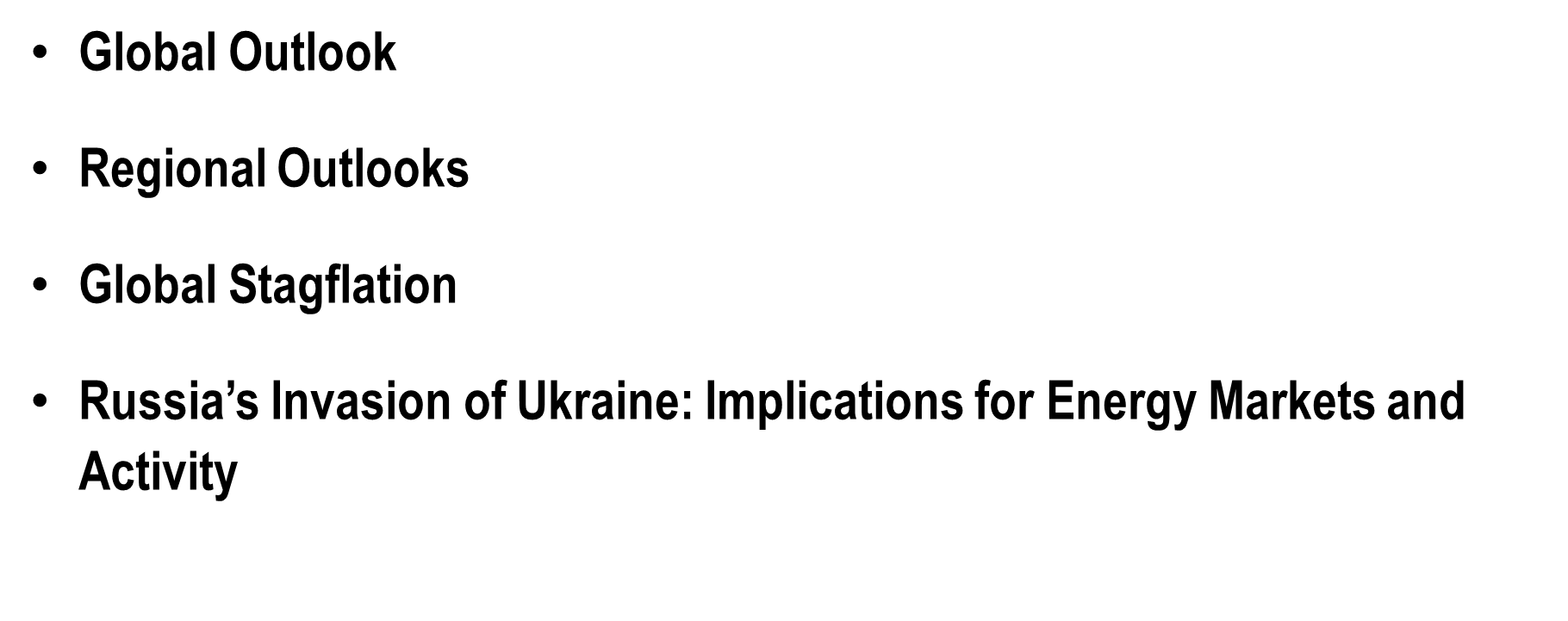 2
Global Economic Prospects  –  June 2022
Underlying data and charts can be found at 
www.worldbank.org/gep
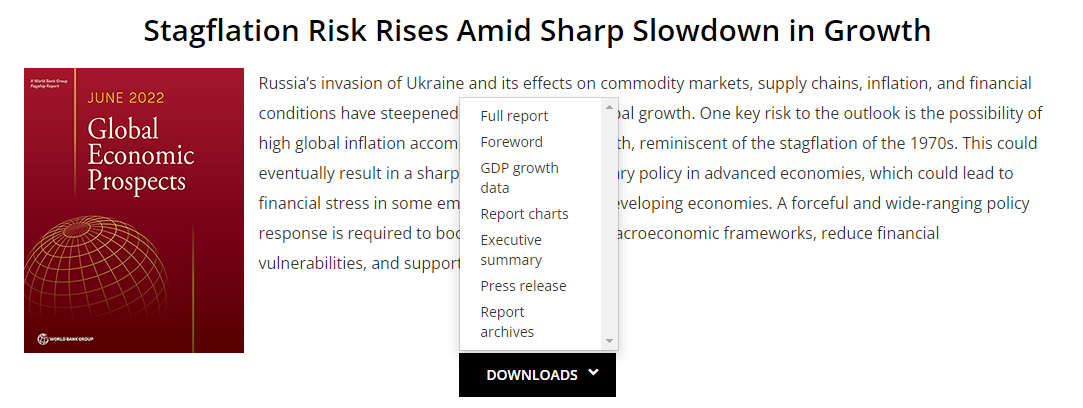 3
Global Growth ForecastsSharper Slowdown in 2022-23
GDP growth
(Percent)
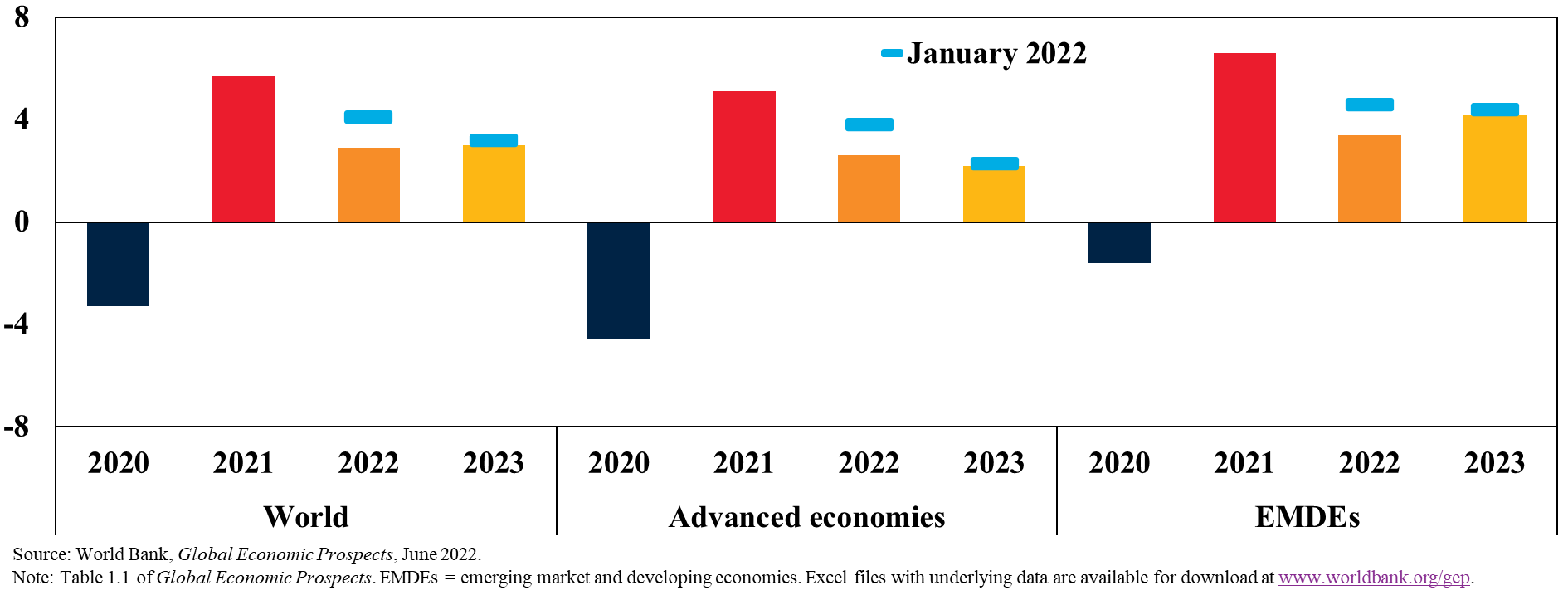 4
Regional Growth ForecastsSlowing Growth in Most Regions
GDP growth
(Percent)
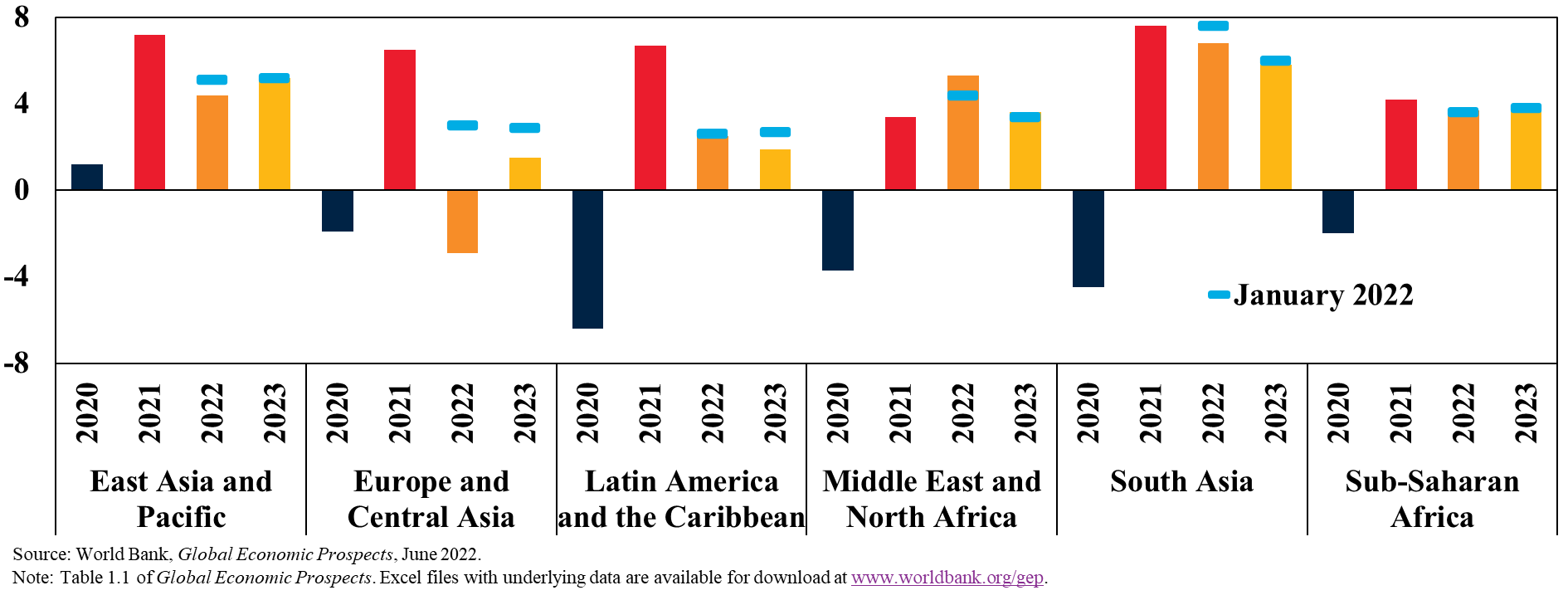 5
Changes in Growth Forecasts for 2022Downgrades for Most Countries
Countries by the type of growth forecast revisions since January for 2022
(Percent of countries)
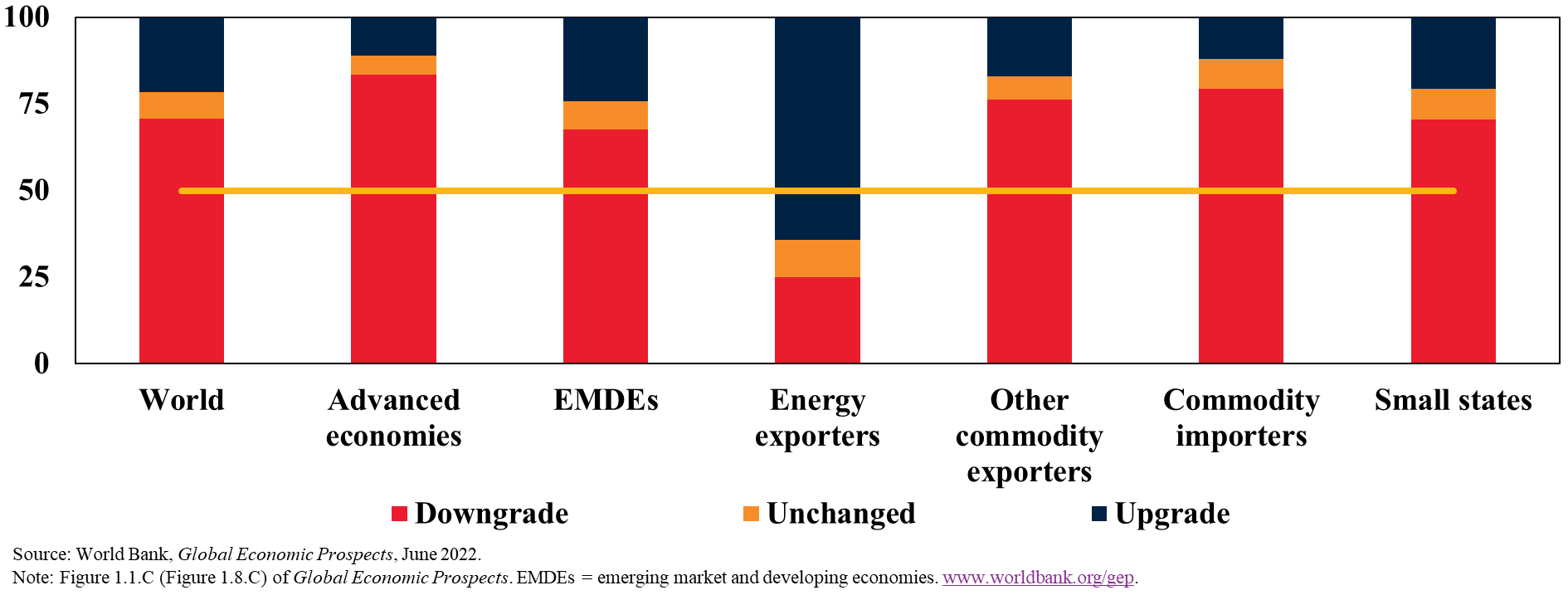 6
RisksMutually Amplifying Downside Risks
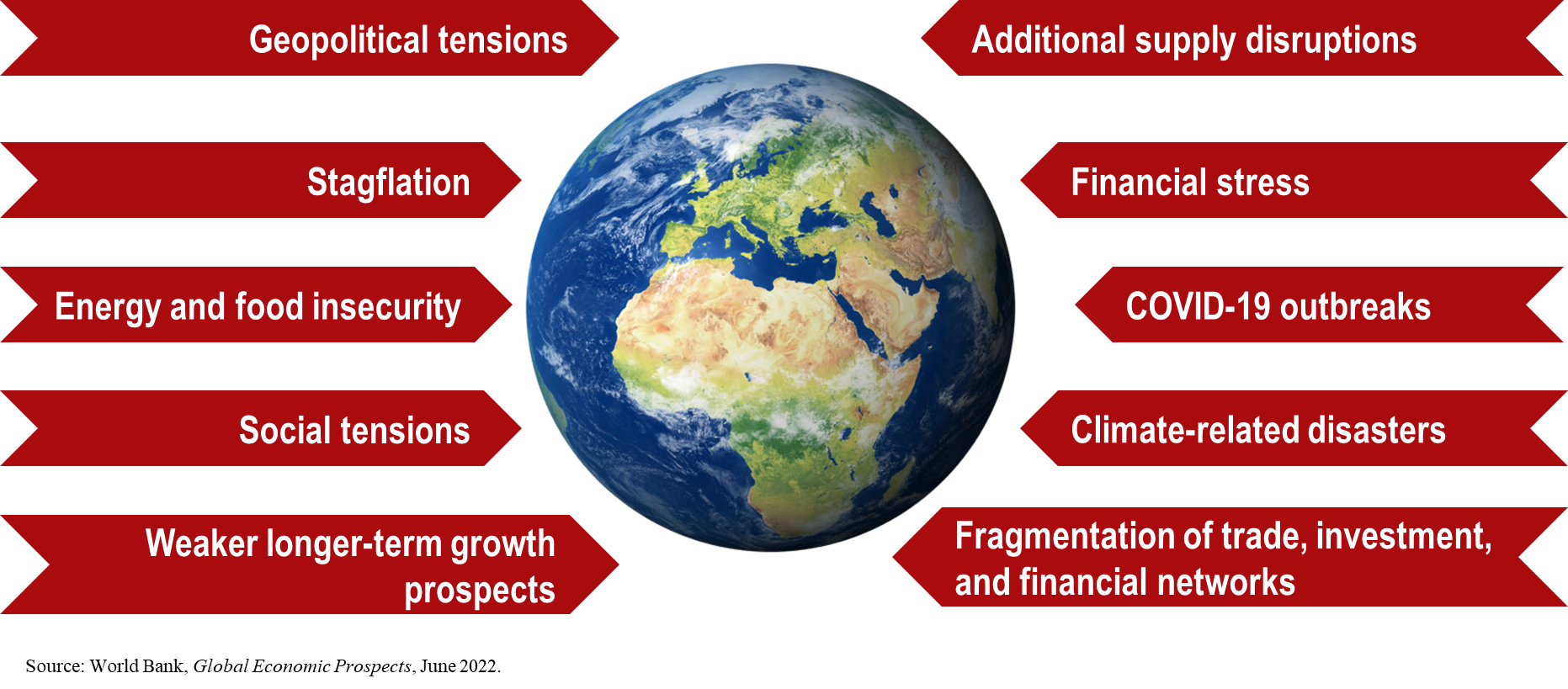 7
Rising Risk of Protracted StagflationHigh Inflation, Tepid Growth
Monthly CPI inflation
(Percent, year-on-year)
GDP growth
(Percent)
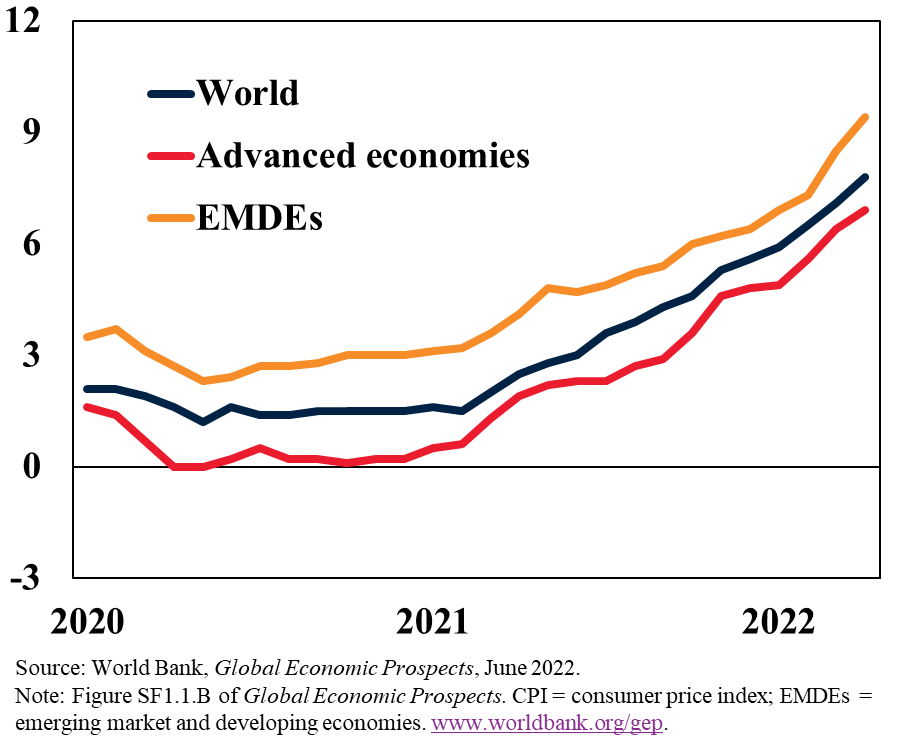 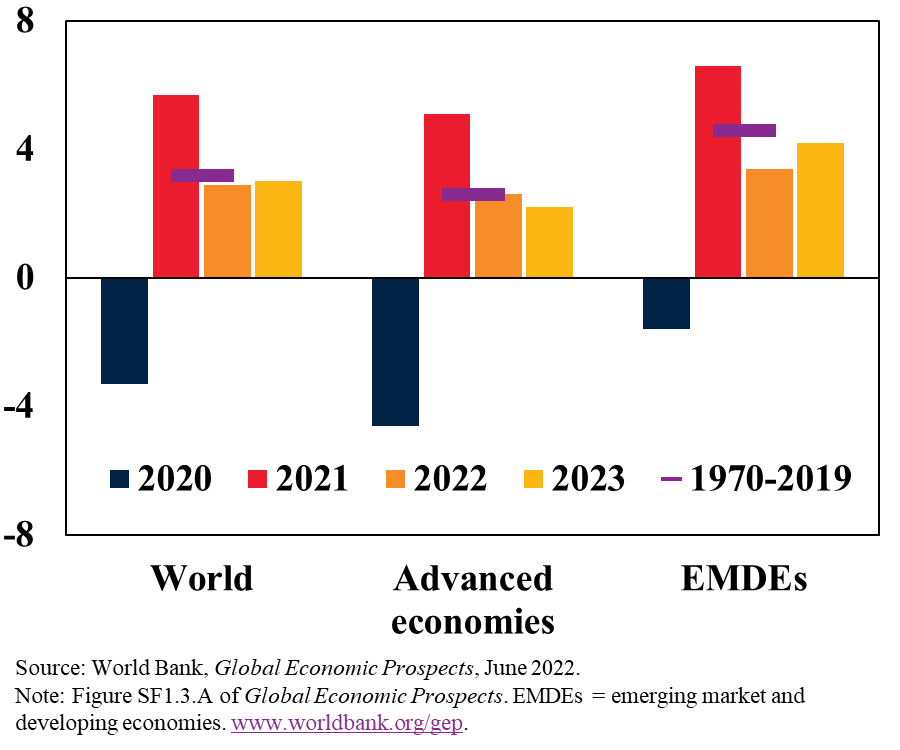 8
Similarities with the 1970sHigh Inflation; Weak Growth; Accommodative Monetary Policy; Elevated Debt in EMDEs
Total debt in EMDEs
(Percent of GDP)
Global real interest rates
(Percent)
Global inflation
(Percent)
Global growth slowdown
(Percentage points)
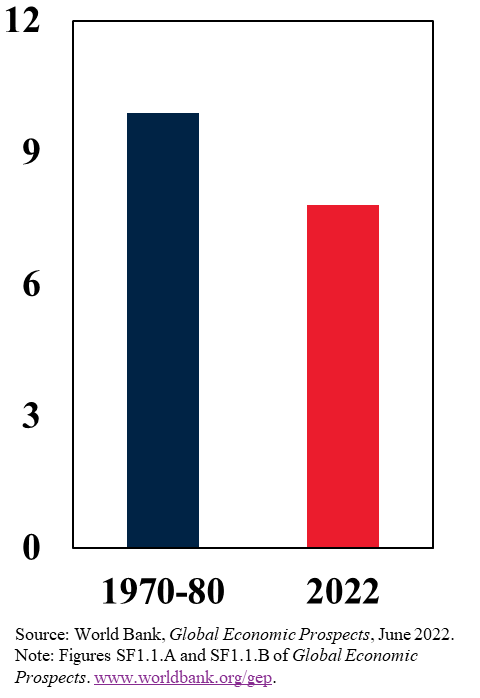 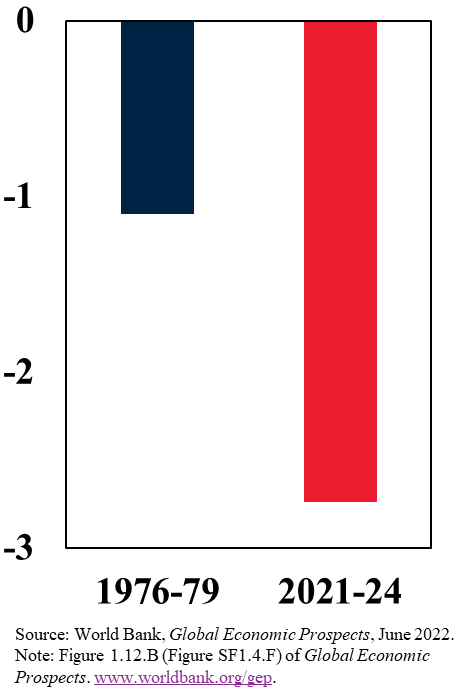 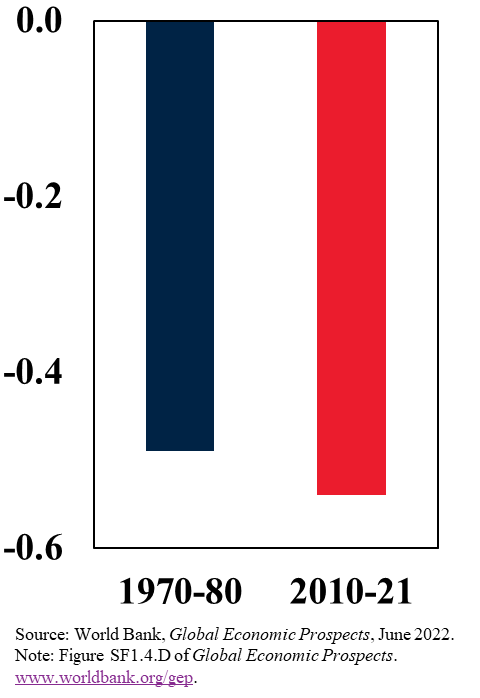 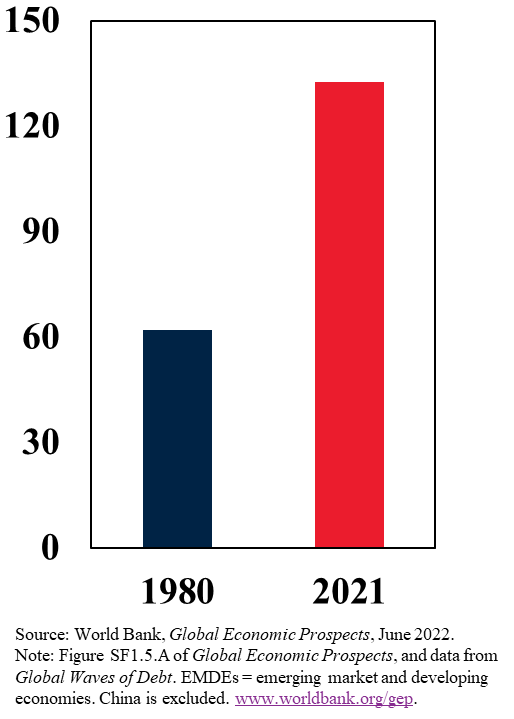 9
Differences from the 1970sBetter Monetary Policy Frameworks; Lower Wage Pressures; More Flexible Markets
Countries with inflation targeting
(Number of countries)
Wage growth in the United States
(Percent)
Labor market flexibility
(Percent)
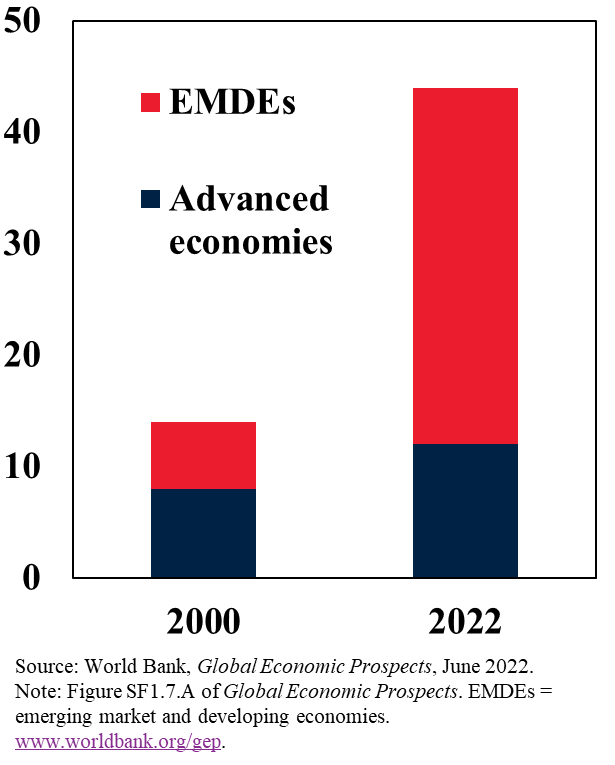 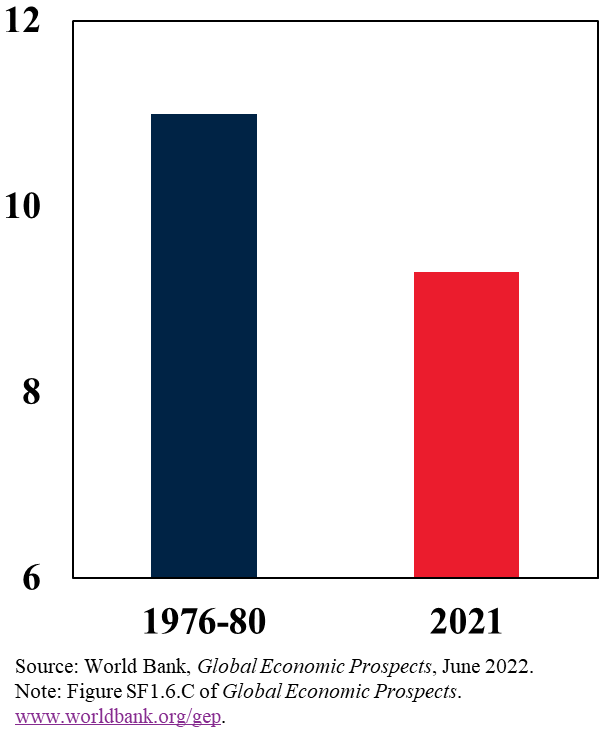 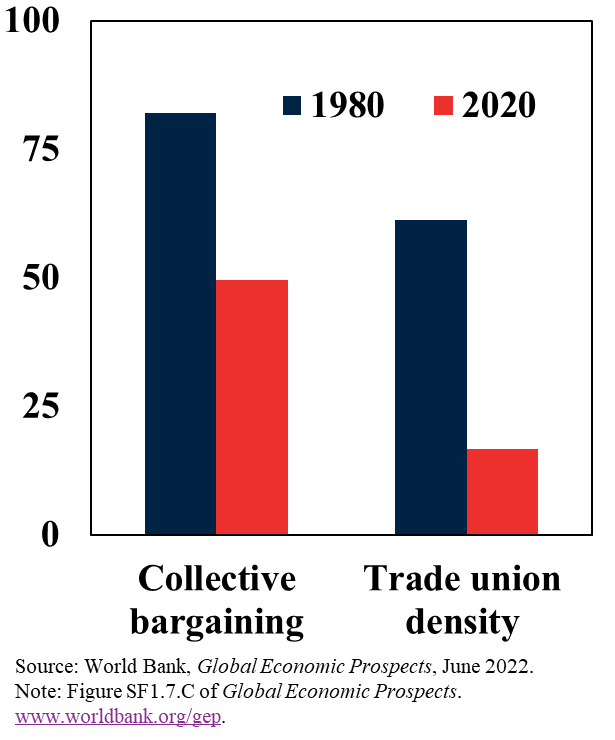 10
Global Policy PrioritiesAlleviate Short-Term Pressures; Build Long-Term Foundations
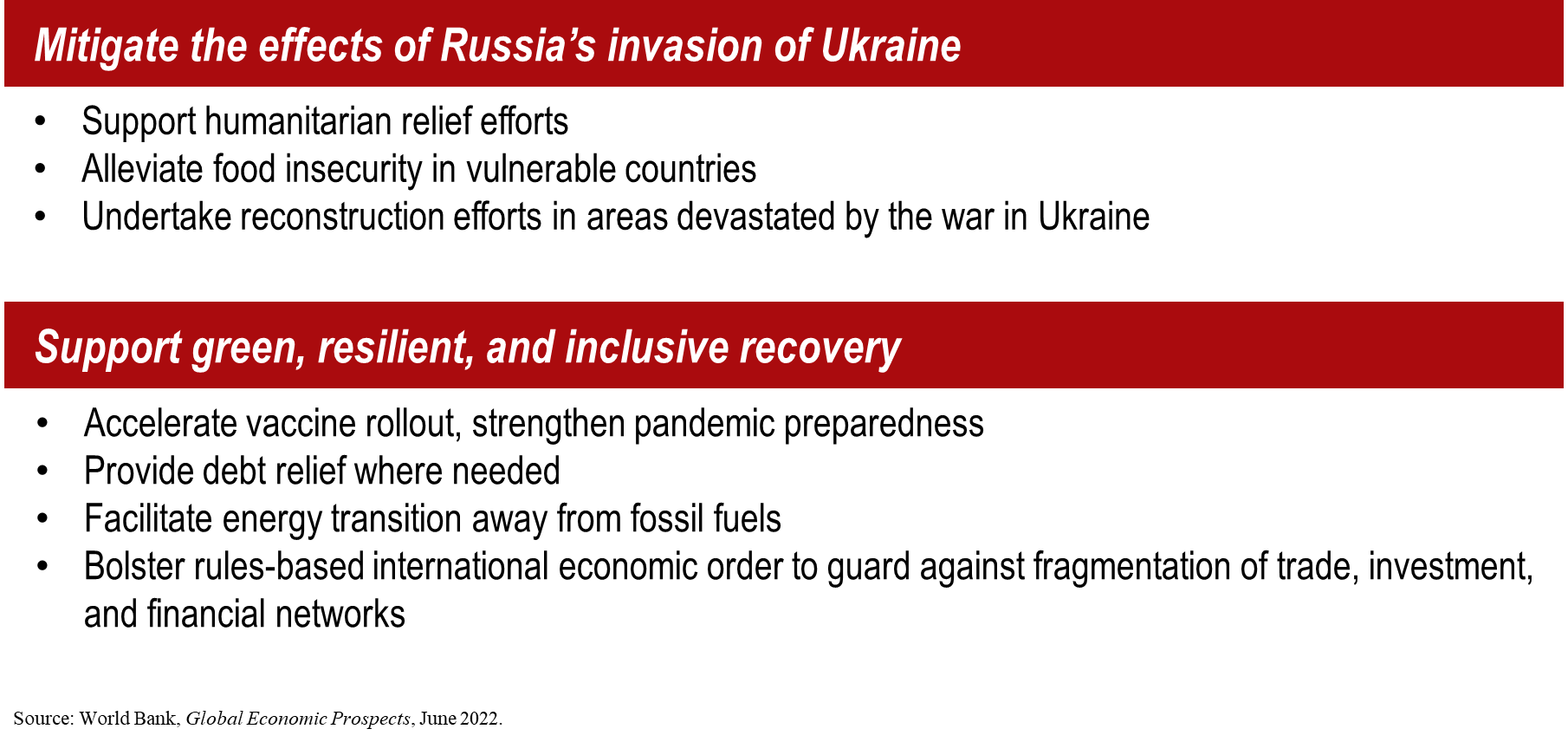 11
National Policy PrioritiesManage Short-Term Policy Tradeoffs; Build Long-Term Foundations
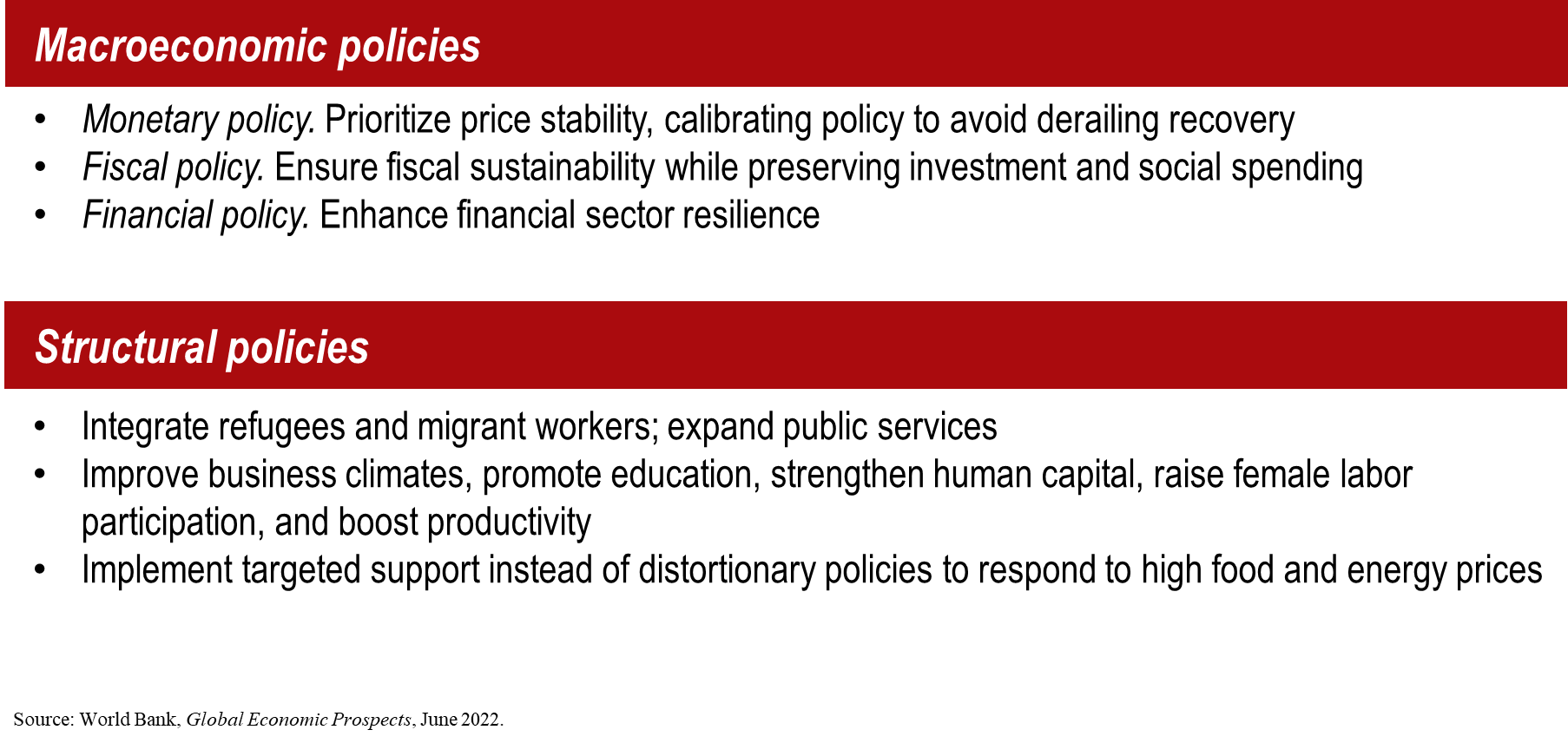 12
Coping with High Food and Energy PricesMostly Distortive Policies Employed so far; Better Options Available
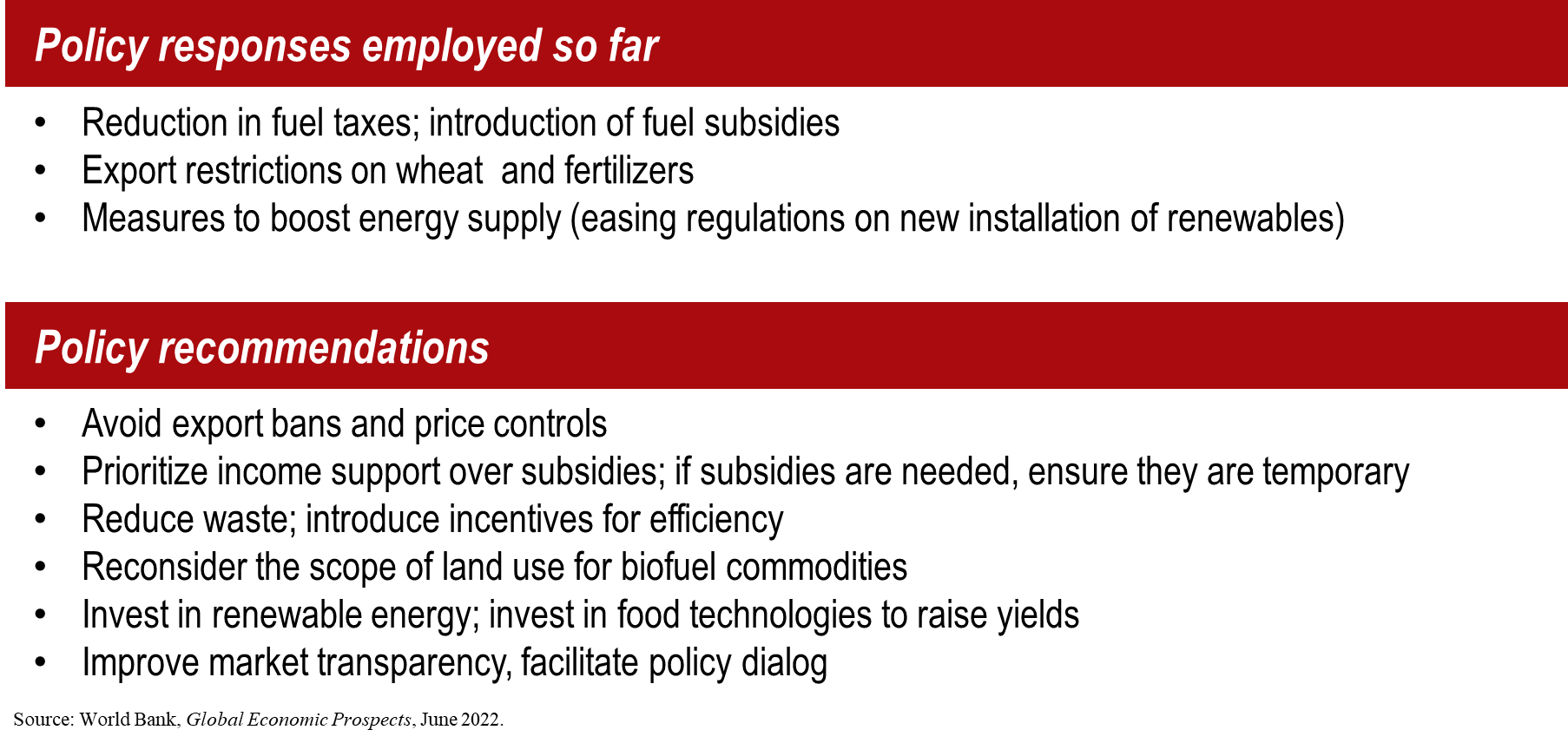 13
Income Growth, Vaccination, and Climate Challenges in LICsSlower Income Convergence; Lower Rates of Vaccination; More Extreme Weather Events
Per capita income growth differentials
(Percentage points, relative to adv. econ.)
Vaccination rates
(Per 100 people)
Extreme weather events affecting LICs
(Number of events)
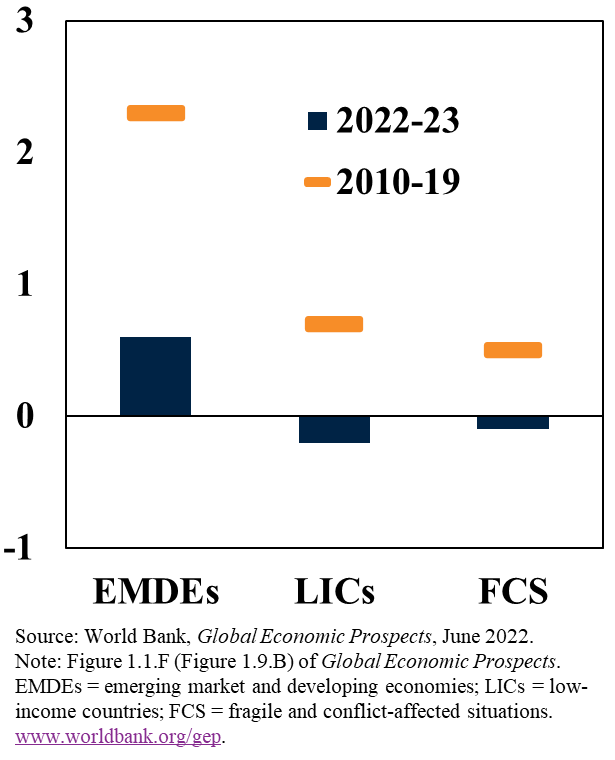 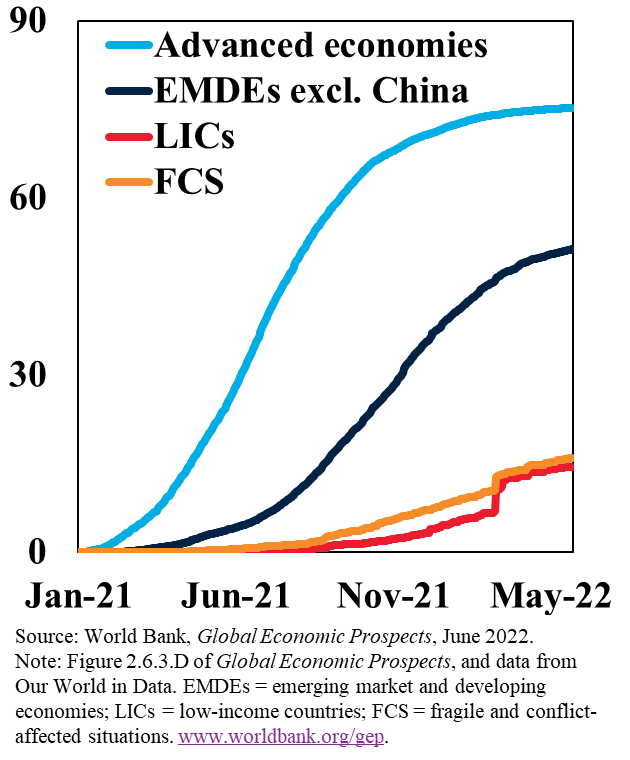 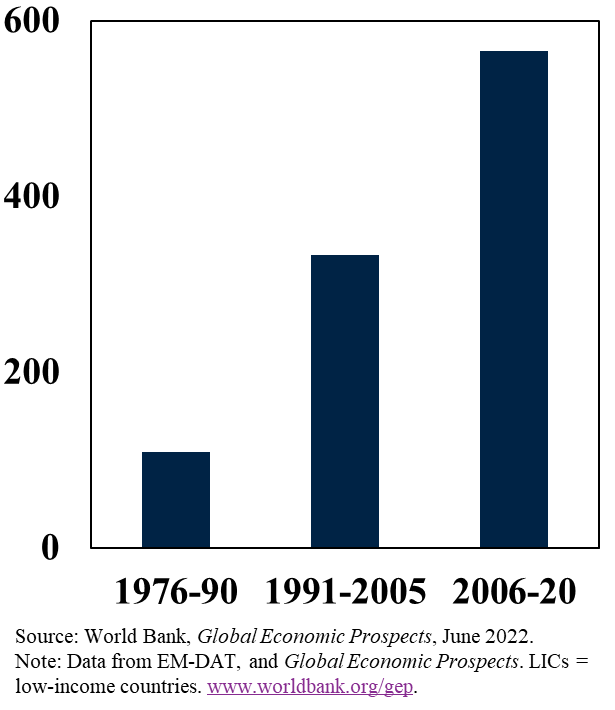 14
Global Economic ProspectsJune 2022
www.worldbank.org/gep
15
Recent Publications by EFI Prospects Group
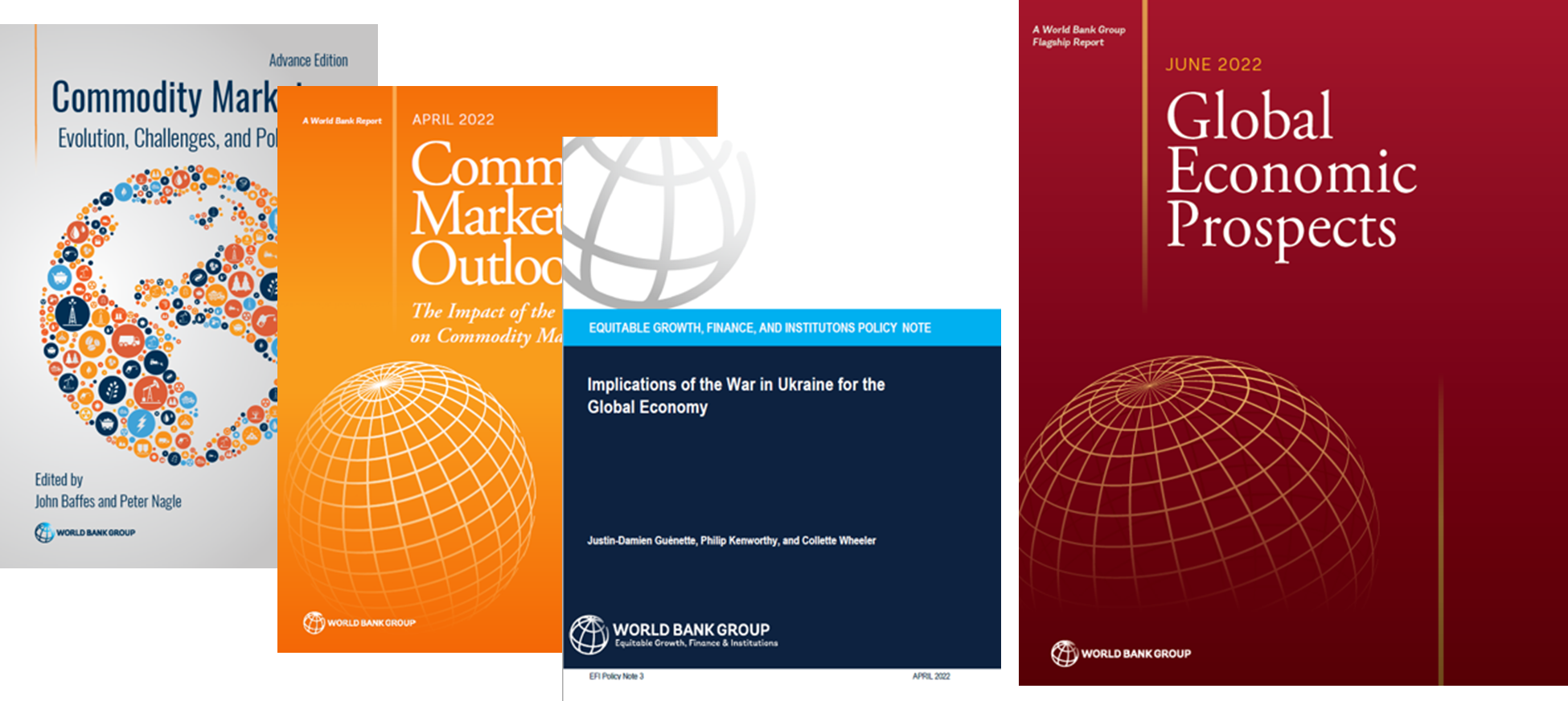 16